FIP kursus Dansk Htx 2020IBC Fredericia
23. april 2020
1
Velkomst og gennemgang af program
2
23. april 2020
Program fortsat
3
23. april 2020
FIP konceptet
Fag – FIP
Leder – FIP
SO-FIP

Skoleåret 2019-2020 indtil nu ca. 5000 deltagere.

Mulig for fagligt indspark, inspiration og sparring.

10-16 konceptet; falder i to dele.
4
23. april 2020
Kort status over faget
Sidste år i første gennemløb af reformen
Opmærksomhedspunkter
Dansk-idéhistorieopgaven 
Studieområdet og SOP
Skriftlighed

Justering af vejledningerne primo marts
5
23. april 2020
Dansk-idéhistorieopgaven
Generelt er den blevet godt modtaget og anvendes oftest som en god øvelse i de studiekompetencer, der også karakteriserer arbejdet i SOP.
6
23. april 2020
Studieområdet og SOP
Studieområdet som generelt tiltag opleves i en vis udstrækning som værende meget styrende for skemaer og dermed undervisningsplanlægningen og muligheden for at få ”flow” i undervisningen.
SOP
Med en enkelt undtagelse afvikler Htx skolerne SOP i vinterterminen.
Alle fag kan blive aktuelle og alle lærere censorer
Mange af spørgsmålene er identiske med spørgsmålene omkring SRP. Specielt spørgsmålet om engelske tekster.
På Emu´en under Htx – studieområdet er der nu en FAQ
7
23. april 2020
SOP-FAQ
8
23. april 2020
FAQ - fortsat
Mange af de spørgsmål, der løbende er kommet ind, kan der findes svar på her.
Opdateres løbende.
9
23. april 2020
Hvad arbejdes der med aktuelt
Anonymisering af elevbesvarelser ved skriftlige prøver
Mulighed for at sortere i forhold til, hvilken opgave eleverne besvarer.

SOP spørgsmål

Justering af vejledninger
10
23. april 2020
Årets tema - innovation
Resultat af Gymnasiereformen, der trådte i kraft august 2017.

I lighed med globalisering, karrierelæring og digitalisering, er innovation skrevet ind i læreplanerne på tværs af alle fag.

Fip kurserne i år (2020) tematiserer de innovative kompetencer.
11
23. april 2020
Vejledningen
https://www.uvm.dk/gymnasiale-uddannelser/love-og-regler/vejledning-lovgrundlag

Vejledningen fra august 2018 er vejledende for alle de gymnasiale fag. Den er som alle vejledninger ikke bindende, men vejledende og kan justeres uden politisk beslutning.
12
23. april 2020
Læreplan og vejledning
I vores læreplan:



I vejledningen om elevernes innovative kompetencer, som går på tværs af alle læreplaner:
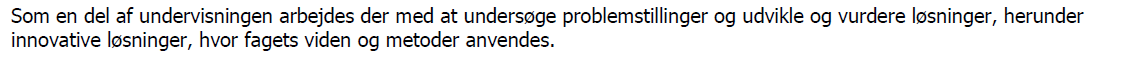 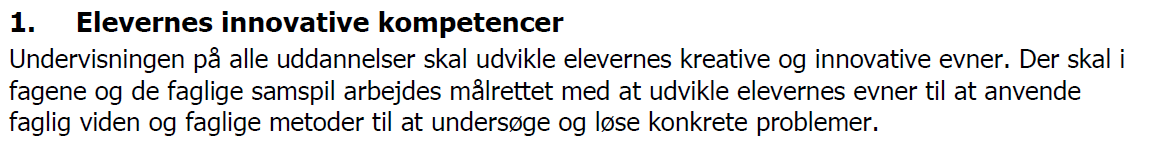 13
23. april 2020
14
23. april 2020